Toxic Data
Buried Risks in Agency Datastores
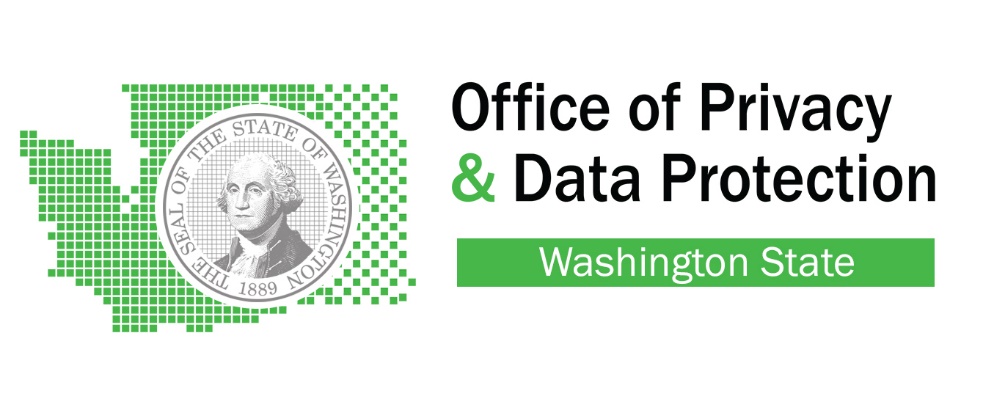 Biometrics - RCW 40.26.020 (7)(b)
"Biometric identifier" means any information, regardless of how it is captured, converted, stored, or shared, based on an individual's
    retina or iris scan,
    fingerprint,
    voiceprint,
    DNA, or
    scan of hand or
    face geometry
2
Compliance
Establish security policies [...];
Address biometric identifiers in the agency's privacy policies;
Provide notice and obtain the individual's consent;
Never sell biometrics;
Never disclose in public records;
Retain consent as long as the identifier
Only retain biometric identifiers necessary to fulfill the original purpose and use [...];
Set record retention schedules tailored to the original purpose of the collection of biometric identifiers;
Minimize retention and review;
Have a biometrics policy and review it annually.
Unless authorized by law, an agency may not collect, capture, purchase, or otherwise obtain a biometric identifier without first providing notice and obtaining the individual's consent 

An agency that collects, purchases, or otherwise obtains biometric identifiers must:
…
RCW 40.26.020
Exceptions
Law enforcement: general authority Washington law enforcement agencies, as defined under RCW 10.93.020
Writing samples, written signatures, 
Photographs, 
Human biological samples used for valid scientific testing or screening, 
demographic data, 
tattoo descriptions, or physical descriptions such as height, weight, hair color, or eye color;
Donated organ tissues or parts [...];
Information captured from a patient in a health care setting [...];
X-ray / MRI / PET scans
... upon [an] agency providing prompt written notice to the state's chief privacy officer and to the appropriate committees of the legislature...
RCW 40.26.020 (8)(b)

RCW 40.26.020 (7)(b)

RCW 40.26.020 (9)(b)
Location data
Many modern devices contain GPS functionalities and allow applications to track your location, 
More than just "where you are" - if you know both "where" and "when" you can map a person's 
habits, 
highway speed, 
kids' school, 
favorite bank branch, etc. 
Review the GPS location options in your device to ensure you minimize volunteering your location information.
The following employment and licensing information is exempt from public inspection and copying:
... global positioning system data that would indicate the location of the residence of a public employee or volunteer using the global positioning system recording device.
RCW 42.56.250(10)
Geocoded Images
Many mobile phones are configured by default to embed "geotags" in the EXIF information for every photo
this can be disabled by IT staff
BYOD devices remain at risk
Preserved in emails, My Documents
Case management system?
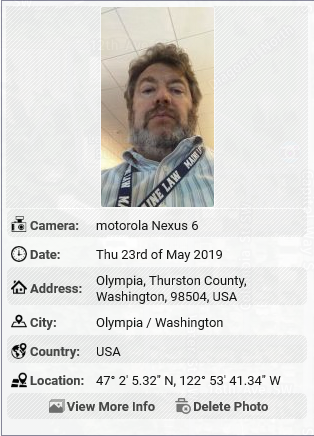 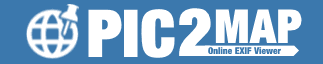 Immigration data
State and local law enforcement agencies… May not: 
Inquire into or collect information about an individual's immigration or citizenship status, or place of birth;
(4) State and local law enforcement agencies may not: (a) Inquire into or collect information about an individual's immigration or citizenship status, or place of birth unless there is a connection between such information and an investigation into a  violation of state or local criminal law;
SB5497
[Speaker Notes: But See: section 8: “No section of this act is intended to limit or prohibit any state or local agency or officer from:8 (1) Sending to, or receiving from, federal immigration9 authorities the citizenship or immigration status of a person, or10 maintaining such information, or exchanging the citizenship or11 immigration status of an individual with any other federal, state, or12 local government agency, in accordance with 8 U.S.C. Sec. 1373;”]
New PII
(10)(a) For purposes of this section, "personal information" means:
(i) An individual's first name or first initial and last name in combination with any one or more of the following data elements: 
(A) Social security number; 
(B) Driver's license number or Washington identification card number; 
(C) Account number, credit or debit card number, or any required security code, access code, or password that would permit access to an individual's financial account, or any other numbers or information that can be used to access a person's financial account; 
(D) Full date of birth;
(E) Private key that is unique to an individual and that is used to authenticate or sign an electronic record; 
(F) Student, military, or passport identification number; 
(G) Health insurance policy number or health insurance identification number; 
(H) Any information about a consumer's medical history or mental or physical condition or about a health care professional's medical diagnosis or treatment of the consumer; or
(I) Biometric data generated by automatic measurements of an individual's biological characteristics, such as a fingerprint, voiceprint, eye retinas, irises, or other unique biological patterns or characteristics that is used to identify a specific individual; 
(ii) User name or email address in combination with a password or security questions and answers that would permit access to an online account; and 
(iii) Any of the data elements or any combination of the data elements described in (a)(i) of this subsection without the consumer's first name or first initial and last name if: 
(A) Encryption, redaction, or other methods have not rendered the data element or combination of data elements unusable; and 
(B) The data element or combination of data elements would enable a person to commit identity theft against a consumer.
SUBSTITUTE HOUSE BILL 1071 / Chapter 241, Laws of 2019
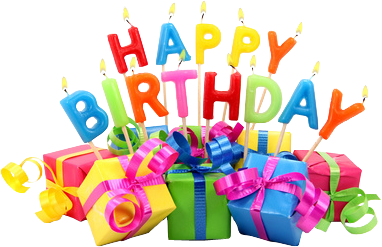 Collecting and correcting
Since 1996 agencies have been required to:
Collect directly from the data subject
Collect with consent
Establish procedures for review + correction
Retain PII only for the original business purpose
Inventory & justify PII every 5 years
RCW 43.105.365
State agencies and local governments that collect and enter information concerning individuals into electronic records and information systems that will be widely accessible by the public under RCW 42.56.010 shall ensure the accuracy of this information to the extent possible. 
To the extent possible, information must be collected directly from, and with the consent of, the individual who is the subject of the data. 
State agencies shall establish procedures for correcting inaccurate information, including establishing mechanisms for individuals to review information about themselves and recommend changes in information they believe to be inaccurate. 
The inclusion of personal information in electronic public records that is widely available to the public should include information on the date when the database was created or most recently updated. 
If personally identifiable information is included in electronic public records that are made widely available to the public, state agencies must follow retention and archival schedules in accordance with chapter 40.14 RCW, retaining personally identifiable information only as long as needed to carry out the purpose for which it was collected. 
At least once every five years, each agency that collects information must review the information collected and justify why it is being collected and for what purpose.
Records Inventory
Records officers shall:
Inventory … all public records at least once during a biennium…
Analyze records inventory data
Compare divisional or unit inventories for duplication of records
Here’s how:
For paper, SOS worksheet
For electronic, OPDP checklist
RCW 40.14.040
Records officers—Designation—Powers and duties.
Each department or other agency of the state government shall designate a records officer to supervise its records program and to represent the office in all contacts with the records committee, hereinafter created, and the division of archives and records management. The records officer shall:
(1) Coordinate all aspects of the records management program.
(2) Inventory, or manage the inventory, of all public records at least once during a biennium for disposition scheduling and transfer action, in accordance with procedures prescribed by the state archivist and state records committee: PROVIDED, That essential records shall be inventoried and processed in accordance with chapter 40.10 RCW at least annually.
(3) Consult with any other personnel responsible for maintenance of specific records within his or her state organization regarding records retention and transfer recommendations.
(4) Analyze records inventory data, examine and compare divisional or unit inventories for duplication of records, and recommend to the state archivist and state records committee minimal retentions for all copies commensurate with legal, financial, and administrative needs.
Thank you
Will Saunders, Chief Privacy Officer (acting)
Will.Saunders@ocio.wa.gov
https://privacy.wa.gov  |  https://data.wa.gov
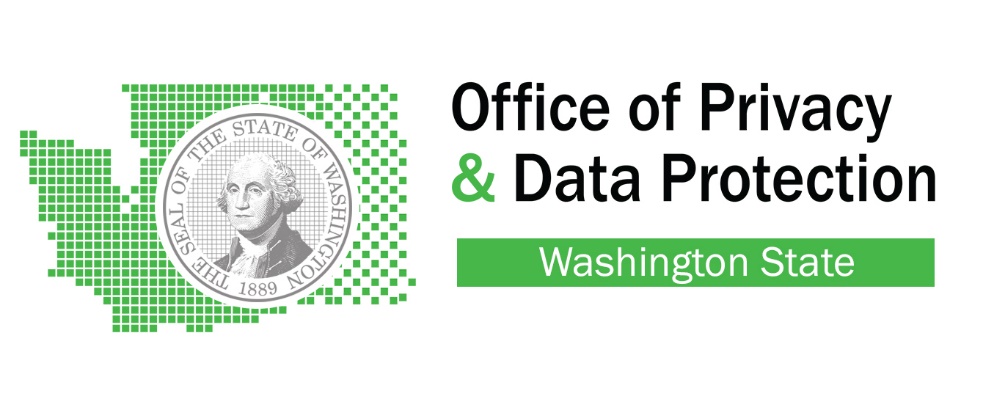